BASIC FUNCTIONS
structuring programs and hiding details
functions
specifications
keywords: return vs print
scope
HOW DO WE WRITE Complex Programs?
so far…
covered language mechanisms
expressions and control flow
good for basic tasks, but how to represent complex ideas? 
messy for larger problems
hard to keep track of details
Now introduce functions and modules
3
6.0001 LECTURE 4
GOOD PROGRAMMING
more code not necessarily a good thing
introduce functions
mechanism to achieve decomposition and abstraction
4
6.0001 LECTURE 4
WHAT IS A RECIPE
An algorithm is a formalized set of steps for performing a task or calculation
Will learn to encode biological phemonena in a way that computers can simulate them
sequence of simple steps
flow of control process that specifies when each  step is executed
a means of determining when  to stop

1+2+3 = an algorithm!
5
6.0001 LECTURE 1
EXAMPLE  – PROJECTOR
a projector is a black box
don’t know how it works
know the interface: input/output
connect any electronic to it that can communicate  with that input
black box somehow converts image from input source
to a wall, magnifying it
ABSTRACTION IDEA: do not need to know how  projector works to use it
EXAMPLE  – PROJECTOR
projecting large image is decomposed into
separate tasks for separate projectors
each projector takes input and produces separate  output
all projectors work together to produce larger image
DECOMPOSITION IDEA: different devices work  together to achieve an end goal
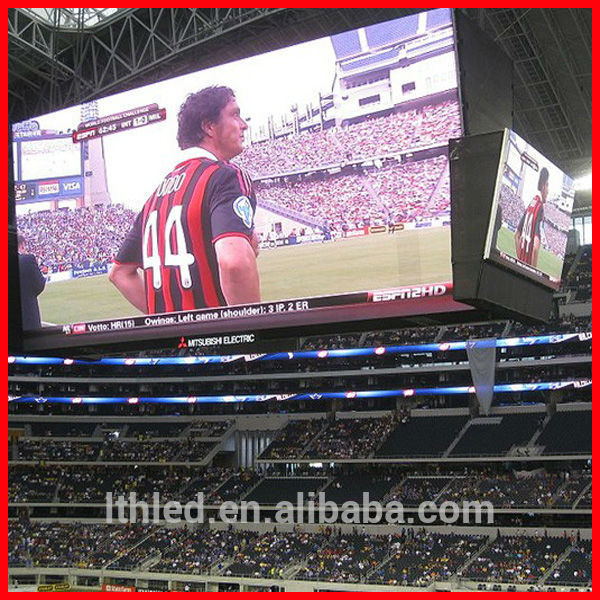 7
6.0001 LECTURE 4
APPLY  THESE CONCEPTS
TO PROGRAMMING!
CREATE  STRUCTURE with DECOMPOSITION
in projector example, separate devices
in programming, divide code into modules
are self-contained
used to break up code
intended to be reusable 
keep code organized
keep code coherent
this lecture, achieve decomposition with functions
Focus on important functionality by using Abstraction
in projector example, instructions for how to use it are
sufficient, no need to know how to build one
in programming, think of a piece of code as a black box
If you do not need or want to see details not relevant to function

achieve abstraction with function specifications or
docstrings
FUNCTIONS
write reusable pieces/chunks of code, called functions
functions are not run in a program until they are  “called” or “invoked” in a program
function characteristics:
has a name
has parameters (0 or more)
has a docstring (optional but recommended)
has a body
returns something
HOW TO  WRITE and
CALL/INVOKE A FUNCTION
def
is_even( i ):
"""
Input: i:int, a positive number
Returns True if i is even, otherwise False  """
print("inside is_even")
return i%2 == 0
is_even(3)
IN THE  FUNCTION BODY
def is_even( i ):  """
Input: i:int, a positive int
Returns True if i is even, otherwise False  """
Variables with the same apparent name can reference different object in different places
VARIABLE SCOPE
formal parameter gets bound to the value of
actual parameter when function is called
new scope/frame/environment created when enter a function
scope is mapping of names to objects
def f( x ):
x = x + 1
print('in f(x): x =', x)  return x
Locality and persistence or lack thereof
VARIABLE SCOPE
def f( x ):
x = x + 1
print('in f(x): x =', x)  return x
Global scope

f
x  z
f scope

x
Some
code
3
3
x = 3
z = f( x )
VARIABLE SCOPE
def f( x ):
x = x + 1
print('in f(x): x =', x)  return x
Global scope

f
x  z
f scope

x
Some
code
4
3
x = 3
z = f( x )
VARIABLE SCOPE
def f( x ):
x = x + 1
print('in f(x): x =', x)  return x
f scope

x


returns 4
Global scope
4
Some
code
f
3
x
x = 3
z = f( x )
z
VARIABLE SCOPE
def f( x ):
x = x + 1
print('in f(x): x =', x)  return x
Global scope
Some
code
f
3
x
x = 3
z = f( x )
4
z
18
6.0001 LECTURE 4
ONE  WARNING IF NO
return STATEMENT
def is_even( i ):
"""
Input: i, a positive int  Does not return anything  """
i%2 == 0
Python returns the value None, if no return given
represents the absence of a value
return
vs.	print
return only has meaning
inside a function
only one return executed  inside a function
code inside function but  after return statement not  executed
has a value associated  with it, given to function  caller
print can be used outside
functions
can execute many print  statements inside a function
code inside function can be  executed after a print  statement
has a value associated with  it, outputted to the console
MODULES
Each python file (xyz.py) is a module
can define variables, functions, types in a module
can modify the value of values in a module
Import modules using the ‘import’ keyword, one of two ways:
import xyz
xyz.stuff = 23
Or import into current namespace, caveat is have to use ‘global’ keyword to modify. Be careful of name collisions, error prone.
from xyz import *
def foo():
   global stuff; 
   stuff = 23
Demo
EXERCISE: Composing Functions
We will write a program that accepts two strings that represent a date, and we write a series of functions that pick out the various parts of a date, calculates the difference, then assembles these back together, and prints out the difference in number of days between two dates. 

Your top level function, called  daysBetween should accept two strings, and return the number of days between the dates. 
Example: "09/02/2013" "10/10/2015” should return 768.But first, we need to break this problem up into smaller, more manageable and testable parts.
EXERCISE: Composing Functions
We will write a program that accepts two strings that represent a date, and we write a series of functions that pick out the various parts of a date, calculates the difference, then assembles these back together, and prints out the difference in number of days between two dates. 

we will learn to break the problem in smaller problems, solve those, then compose the solutions to the smaller problems into one big solution for the initial, larger problem.

Your top level function, called  daysBetween should accept two strings, and return the number of days between the dates. 
Example: "09/02/2013" "10/10/2015” should return 768.
EXERCISE: Composing Functions
Start by defining a function that takes a date representation and extracts the number of years in it.Name: extractYearsString -> Numberextracts the number of days in the date representationgiven: "09/02/2013" expected: 2013
EXERCISE: Composing Functions
Next define a similar function that extracts the months from a date representation:name: extractMonthssignature: String -> Numberextracts the number of months in the date representation timegiven: "05/12/2015" expected: 5
EXERCISE: Composing Functions
Next define a similar function that extracts the days from a date representationname: extractDayssignature: String -> Numberextracts the number of days in the date representation timegiven: "05/12/2015" expected: 12
EXERCISE: Composing Functions
The months to days calculation is rather complicated and best performed as a separate function, the other two (years and days) are simple enough that they may be performed inline.
The total number of days up to a given month is the sum of all of the previous months, so for example, month 2 (February) would yield 31, as it contains all of the days from January, month 3 (March) would yield (31+28) days and so forth.
Define a function that implements this conversionname: monthsToDayssignature: Number -> Numberconverts a month number into the total number of days up to this monthgiven: 1 expected: 0, given: 2 expected: 31, given: 3 expected: 31+28
Month	  Days
January   31
February  28
March     31
April     30
May       31
June      30
July      31
August    31
September 30
October   31
November  30
December  31
EXERCISE: Composing Functions
If we have the years, months and days (as numbers) in a date representation we can convert that set of values into a number of days. As an example if the two numbers are 1900 (for years) and 1 (for January), and 1 for one day, we would convert that into a value representing 1900 years, 0 months and 1 day. Note here that the tricky part is the months, as each month has a different number of days. Each month has the following number of daysNow you are ready to convert years, months, days into days, define a function that implements this conversion.Define a function that accepts years, months, days numbers and returns the total number of daysName: yearsMonthsDaysToDaysSignature: Number, Number, Number -> Number
EXERCISE: Composing Functions
Now we can write a function that converts a date representation into the corresponding number of days.Name: dateToDaysSignature: String -> Numberconverts a date representation into an equivalent number of days
EXERCISE: Composing Functions
Now you are ready to assemble all of your functions. Your top level function, called  daysBetween should accept two strings, and return the number of days between the datesWrite this function